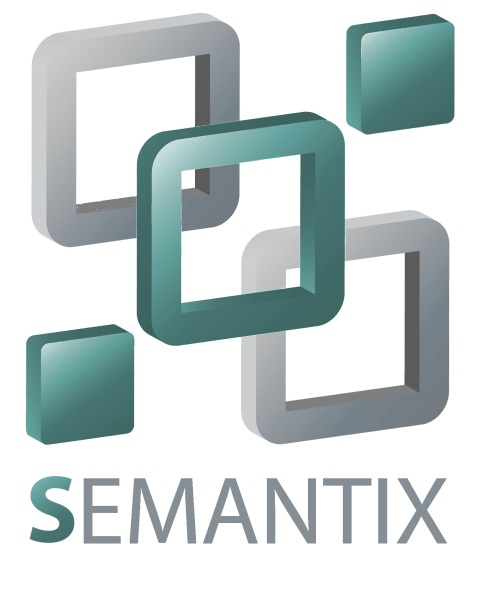 About us
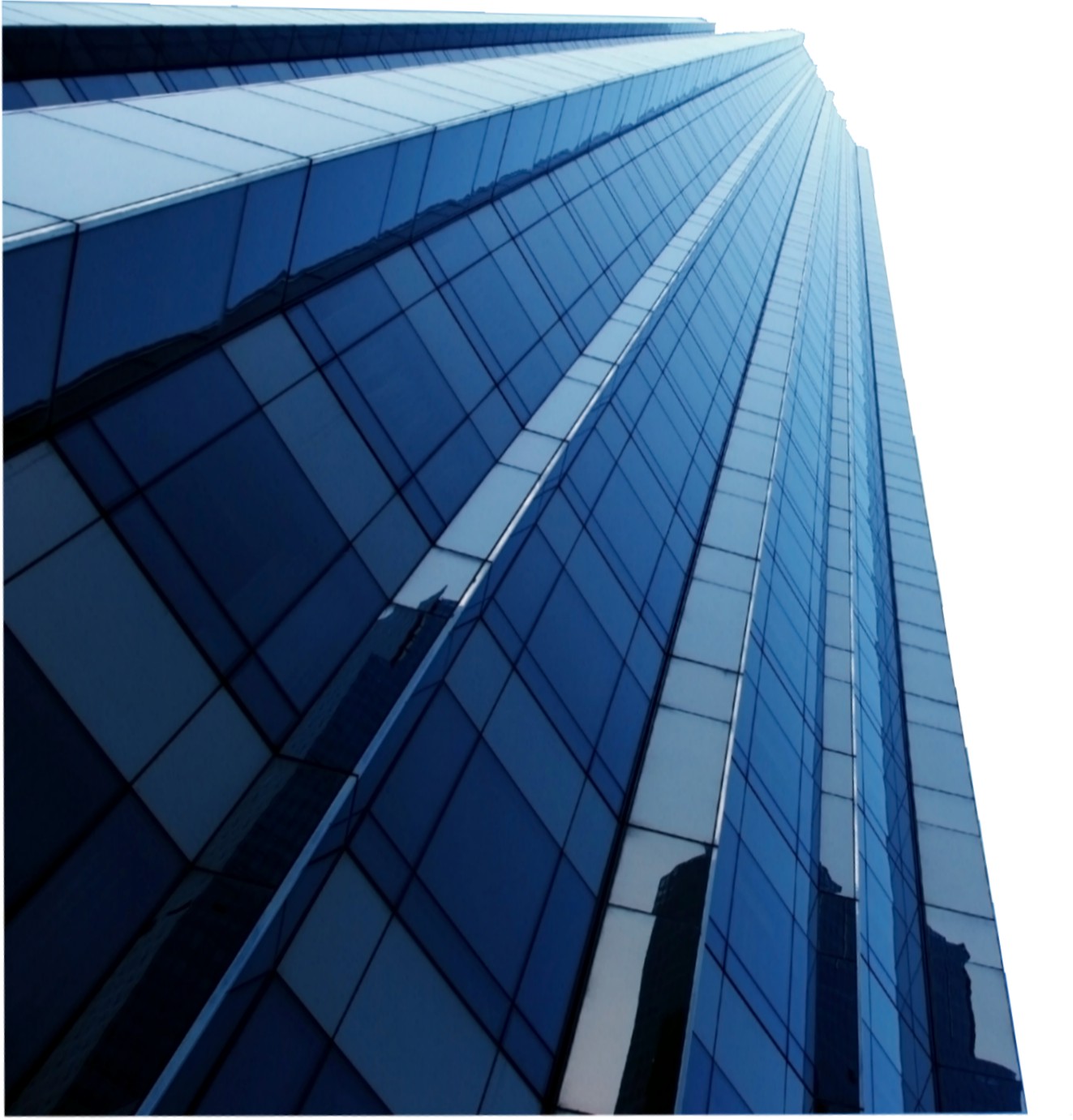 Founded in 2007
B2B Startup
Semantic Services started in 2011
Big Data projects in 2012
Training, Consultancy and Support on Solr and Hadoop
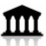 About me
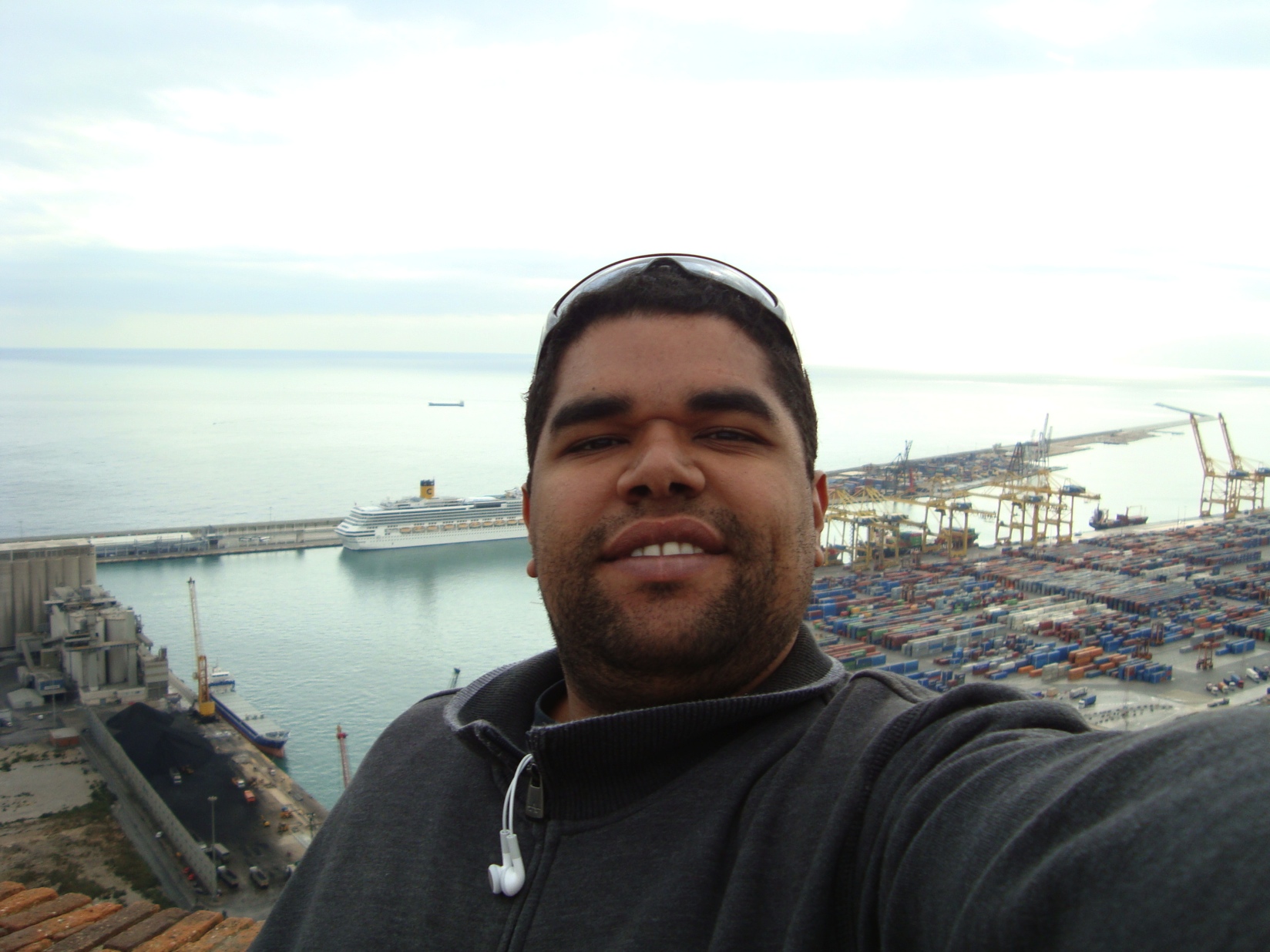 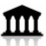 Leo Oliveira
15 years of experience with websites and search engines
Specialized in Relevancy and Semantics
Graduated in Business Management & IT Innovation
The Importance of Relevancy
The game changer in Search
Google became what it is due to relevancy algorithms and PageRank
Can be achieved through many different types of data
Cross-reference, log analysis, social media, market research, new ideas etc
It’s about the user
And not about what we think of the user
If you don’t understand your data, find what is relevant through research
Research user behavior and needs and you’ll find a way of finding relevant information or you will find a way of discovering what is relevant automatically.
If the user can’t find what they want using your search…
… they’ll leave.
The Importance of having a resultset
Sometimes you have little data and users get a lot of zero-result queries.
Then it’s time to find the right words for the job
Synonym discovery, stemming
Analysis: understand what is the user searching for
Suggest other options
Sometimes a zero-result query is just typo. Use suggestions to find the right results.
Create an interface that makes it easy for the user to try different keywords to get results
Analyze words that are searched together by the same users to create special suggestions or second searches that brings some results
Relevancy and Semantics
THE RELEVANCY RULES (the most forgotten ones)
Phrases are more relevant the single words
“Pure” words, that is, words the way they were typed, are more relevant than stemmed words or even synonyms
In general, newest docs are more relevant than old docs, but this rule could be reversed.
Closer venues and locations are more relevant than distant ones.
Give the right weights to the right fields (seems simple, but it’s not)

When you have a mix of relevant things…
for instance, in an e-commerce, that you must consider the freshest docs, plus the smaller prices and the best sellers, sometimes you need to create a math formula to cope with all these items for relevancy. And it’s tricky.
You can boost each parameter separately, but then you must test your formulas very well not to prioritize one parameter more than the other.
Relevancy and Weighting
USING DISMAX (an example of relevancy configuration)
By using Dismax, you have two main options: qf and pf.
Phrase Fields (pf) should have bigger weights than all of your Query Fields (qf)
Field weights must be decided carefully. You can use a scale, such as Fibonacci numbers, so as to not lose control of what is more relevant and what is not that relevant in your “search formula”
EXAMPLE OF pf for a movies website: 
MovieName^34 MovieActors^21 MovieDirector^13 MovieYear^8
EXAMPLE OF qf:
MovieName^21 MovieActors^13 MovieDirector^8 MovieYear^5
Synonyms Theory Vs Synonyms in Search
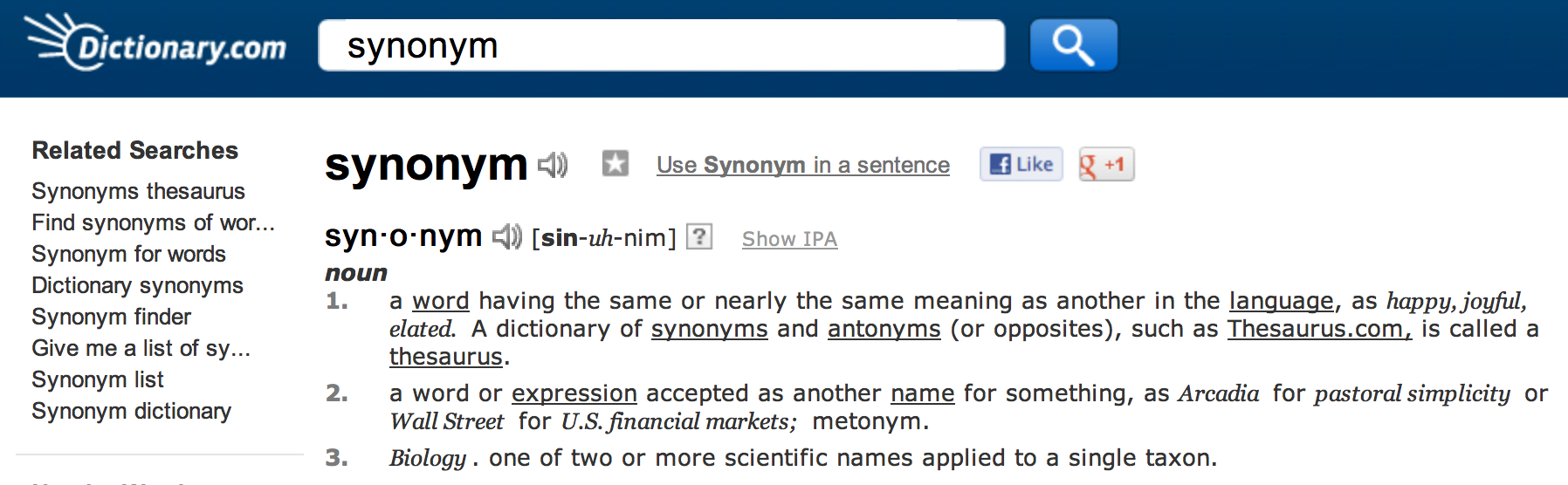 Synonym Theory Vs Synonym in Search
In search, synonyms can get complicated
You don’t need to use only “real” synonyms
You must focus on user needs rather than “thesaurus”
You can use it for other useful stuff, such as the most common typos to be corrected or even some unrelated words that could do the job for you
Sometimes you just need to get creative.
1-way transformations
SynonymFilter
E. g. Compter => computer
Very useful for common typos or misconceptions
Sometimes requires expansion.
In our setup, we’ll set a fieldtype that will do the job.
2-way transformations
SynonymFilter
E. g. computer, pc, mac, notebook, server
Expansion of meanings
Sometimes you don’t use exact synonyms. Brand names and other “real world” terms can be used.
It’s hard to configure and maintain 1-way and 2-way in a single synonyms.txt file.
Index Time Vs Query Time
Most synonyms should work with Query Time only
But there are exceptions. E. g.: photoalbum, photo album
When using a phrase synonym, this might require an index time synonym to work correctly
In our fieldtype, we’ll discuss how to achieve this.
This index time synonym file is also useful for search when you need symbols in some terms that could be droped by the tokenizer. E. g. C++ => cpp or .NET => dotnet etc
Keep in mind that this index time file will have the exceptions that don’t work well in query-time. To figure this out, sometimes it requires testing, sometimes it is easy to identify, such as phrase synonyms.
Some examples
Query time
Enginer => Engineer (1-way)
Engineer, engineering (2-way with expand=true)
Computer, pc, mac
Index time
C# => csharp
.NET => dotnet
Human resources, HR
Business intelligence, BI
CRM, Costumer Relationship Management
Creating a fieldtype with semantic relevancy
<fieldType class="solr.TextField" name="text_pt" positionIncrementGap="100">
      <analyzer type="index">
        <tokenizer class="solr.WhitespaceTokenizerFactory"/>
        <filter class="solr.StopFilterFactory" enablePositionIncrements="true" ignoreCase="true" words="stopwords_pt.txt"/>
        <filter class="solr.SynonymFilterFactory" synonyms="synonyms_indextime.txt" ignoreCase="true" expand="true"/>
        <filter catenateAll="0" catenateNumbers="1" catenateWords="1" class="solr.WordDelimiterFilterFactory" generateNumberParts="1" generateWordParts="1" splitOnCaseChange="1"/>
        <filter class="solr.LowerCaseFilterFactory"/>
        <filter class="solr.BrazilianStemFilterFactory"/>
        <filter class="solr.ASCIIFoldingFilterFactory"/>
      </analyzer>
      <analyzer type="query">
        <tokenizer class="solr.WhitespaceTokenizerFactory"/>
        <filter class="solr.StopFilterFactory" enablePositionIncrements="true" ignoreCase="true" words="stopwords_pt.txt"/>
        <filter class="solr.SynonymFilterFactory" synonyms="synonyms_corrections.txt" ignoreCase="true" expand="false"/>
        <filter class="solr.SynonymFilterFactory" synonyms="synonyms_expansions.txt" ignoreCase="true" expand="true"/>
        <filter class="solr.WordDelimiterFilterFactory" catenateAll="0" catenateNumbers="0" catenateWords="0" generateNumberParts="1" generateWordParts="1" splitOnCaseChange="1"/>
        <filter class="solr.LowerCaseFilterFactory"/>
        <filter class="solr.BrazilianStemFilterFactory"/>
        <filter class="solr.ASCIIFoldingFilterFactory"/>
      </analyzer>
    </fieldType>
Creating a fieldtype with semantic relevancy
<fieldType class="solr.TextField" name="text_pt" positionIncrementGap="100">
      <analyzer type="index">
        <tokenizer class="solr.WhitespaceTokenizerFactory"/>
        <filter class="solr.StopFilterFactory" enablePositionIncrements="true" ignoreCase="true" words="stopwords_pt.txt"/>
        <filter class="solr.SynonymFilterFactory" synonyms="synonyms_indextime.txt" ignoreCase="true" expand="true"/>
        <filter catenateAll="0" catenateNumbers="1" catenateWords="1" class="solr.WordDelimiterFilterFactory" generateNumberParts="1" generateWordParts="1" splitOnCaseChange="1"/>
        <filter class="solr.LowerCaseFilterFactory"/>
        <filter class="solr.BrazilianStemFilterFactory"/>
        <filter class="solr.ASCIIFoldingFilterFactory"/>
      </analyzer>
Creating a fieldtype with semantic relevancy
<analyzer type="query">
        <tokenizer class="solr.WhitespaceTokenizerFactory"/>
        <filter class="solr.StopFilterFactory" enablePositionIncrements="true" ignoreCase="true" words="stopwords_pt.txt"/>
        <filter class="solr.SynonymFilterFactory" synonyms="synonyms_corrections.txt" ignoreCase="true" expand="false"/>
        <filter class="solr.SynonymFilterFactory" synonyms="synonyms_expansions.txt" ignoreCase="true" expand="true"/>
        <filter class="solr.WordDelimiterFilterFactory" catenateAll="0" catenateNumbers="0" catenateWords="0" generateNumberParts="1" generateWordParts="1" splitOnCaseChange="1"/>
        <filter class="solr.LowerCaseFilterFactory"/>
        <filter class="solr.BrazilianStemFilterFactory"/>
        <filter class="solr.ASCIIFoldingFilterFactory"/>
      </analyzer>
    </fieldType>
Creating a fieldtype with semantic relevancy
<analyzer type="query">
        <tokenizer class="solr.WhitespaceTokenizerFactory"/>
        <filter class="solr.StopFilterFactory" enablePositionIncrements="true" ignoreCase="true" words="stopwords_pt.txt"/>
        <filter class="solr.SynonymFilterFactory" synonyms="synonyms_corrections.txt" ignoreCase="true" expand="false"/>
        <filter class="solr.SynonymFilterFactory" synonyms="synonyms_expansions.txt" ignoreCase="true" expand="true"/>
        <filter class="solr.WordDelimiterFilterFactory" catenateAll="0" catenateNumbers="0" catenateWords="0" generateNumberParts="1" generateWordParts="1" splitOnCaseChange="1"/>
        <filter class="solr.LowerCaseFilterFactory"/>
        <filter class="solr.BrazilianStemFilterFactory"/>
        <filter class="solr.ASCIIFoldingFilterFactory"/>
      </analyzer>
    </fieldType>
Creating a fieldtype with semantic relevancy
<fieldType class="solr.TextField" name="text_pt_pure" positionIncrementGap="100”>
        <tokenizer class="solr.WhitespaceTokenizerFactory"/>
        <filter class="solr.StopFilterFactory" enablePositionIncrements="true" ignoreCase="true" words="stopwords_pt.txt"/>
        <filter catenateAll="0" catenateNumbers="1" catenateWords="1" class="solr.WordDelimiterFilterFactory" generateNumberParts="1" generateWordParts="1" splitOnCaseChange="1"/>
        <filter class="solr.LowerCaseFilterFactory"/>
        <filter class="solr.ASCIIFoldingFilterFactory"/>
      </analyzer>
Creating a relevant formula for search
Imagine you have a field named “Product_name”
To keep search result semantically relevant, you’ll need a “Product_name” field and also a “Product_name_pure”
Keep in mind that phrases are also more relevant than individual words
In that case, here’s how Solrconfig would be:

QF (query fields, single words)
Product_name_pure^5 Product_name^3
PF (phrase fields)
Product_name_pure^8 Product_nameˆ5
What will you get?
Relevant results semantically
Users will understand the results
Synonyms or stemmed tokens won’t disturb or create noise
Similar to what main search websites are doing for many different things, such as document search, e-commerce, intranet search, document search, library search etc
Be able to find relevant results even in a scenario with millions or billions of documents.
I N F I N I T E   P O S S I B I L I T I ES
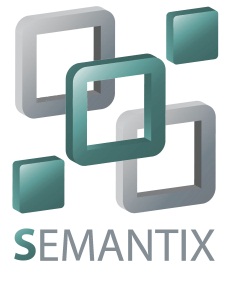 THANK YOU!
Get in touch!


Email: loliveira@semantix.com.br
Twitter: @SemantixBR